O Impacto da PEC 06/2019 no Sistema Previdenciário do Paraná
2019
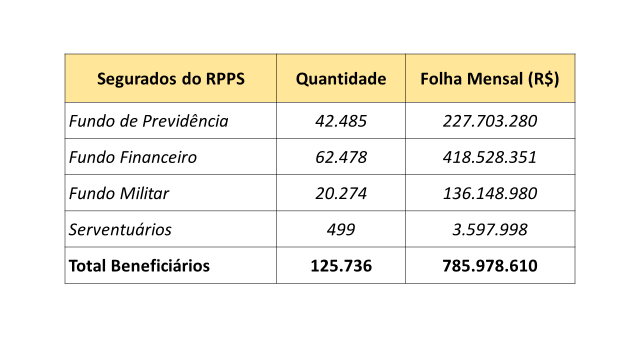 (*) Valor do Benefício em Relação à Última Remuneração
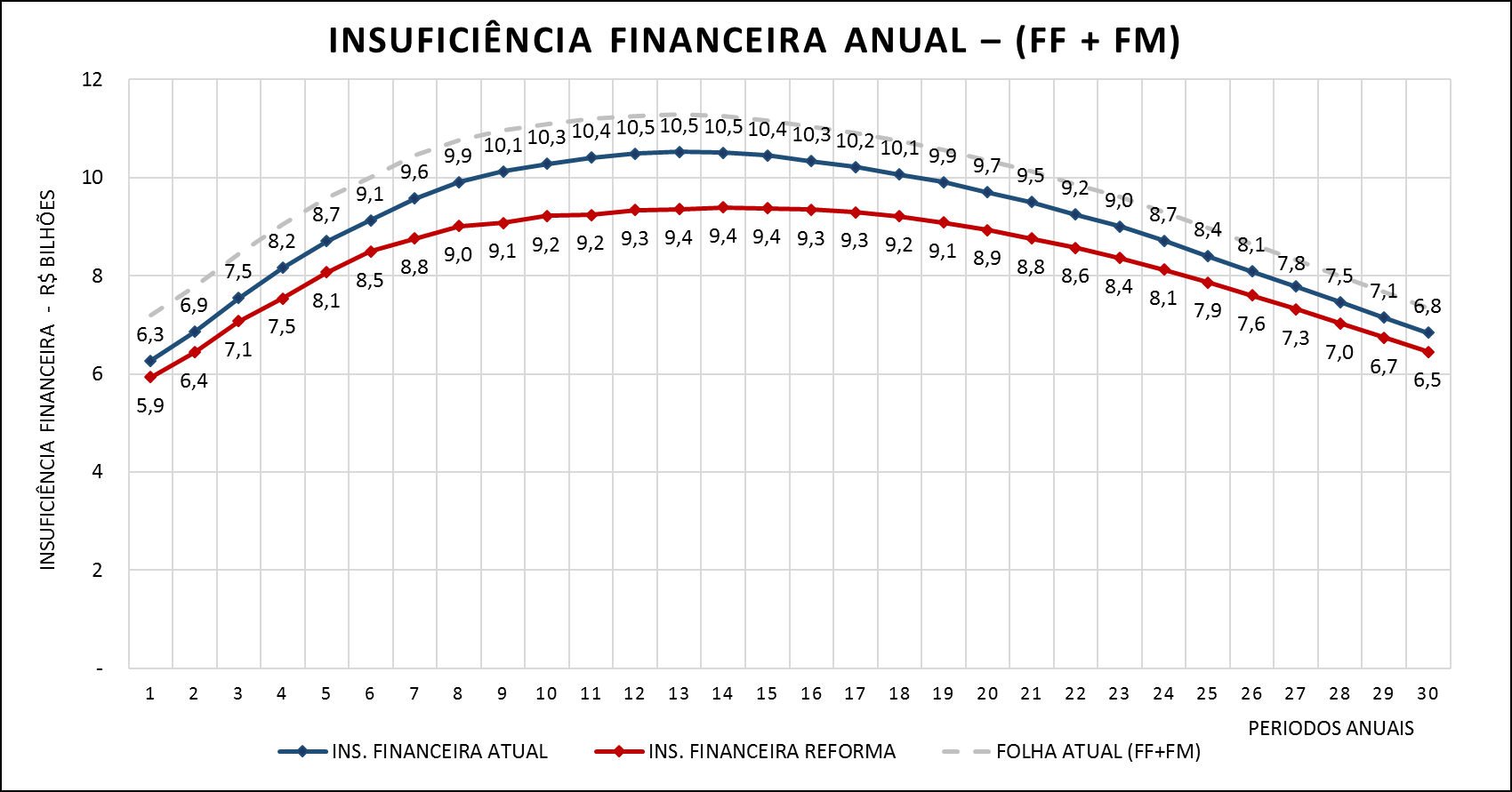 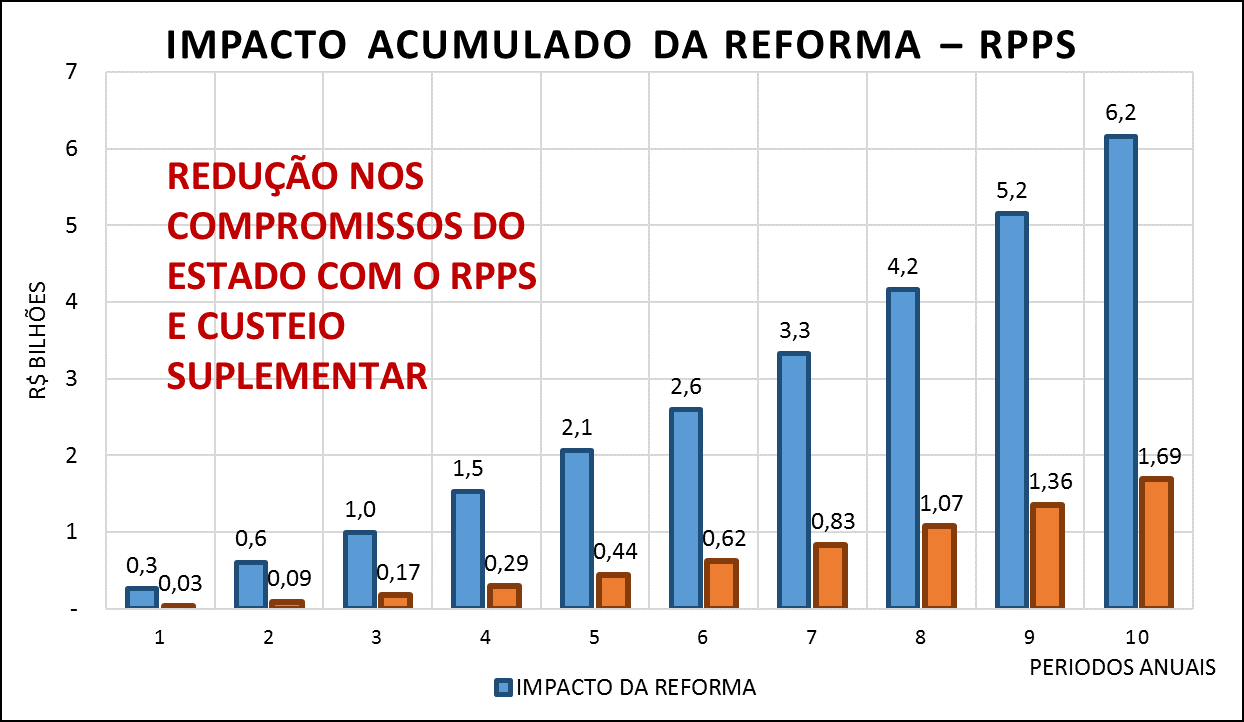 PROPOSTA INICIAL
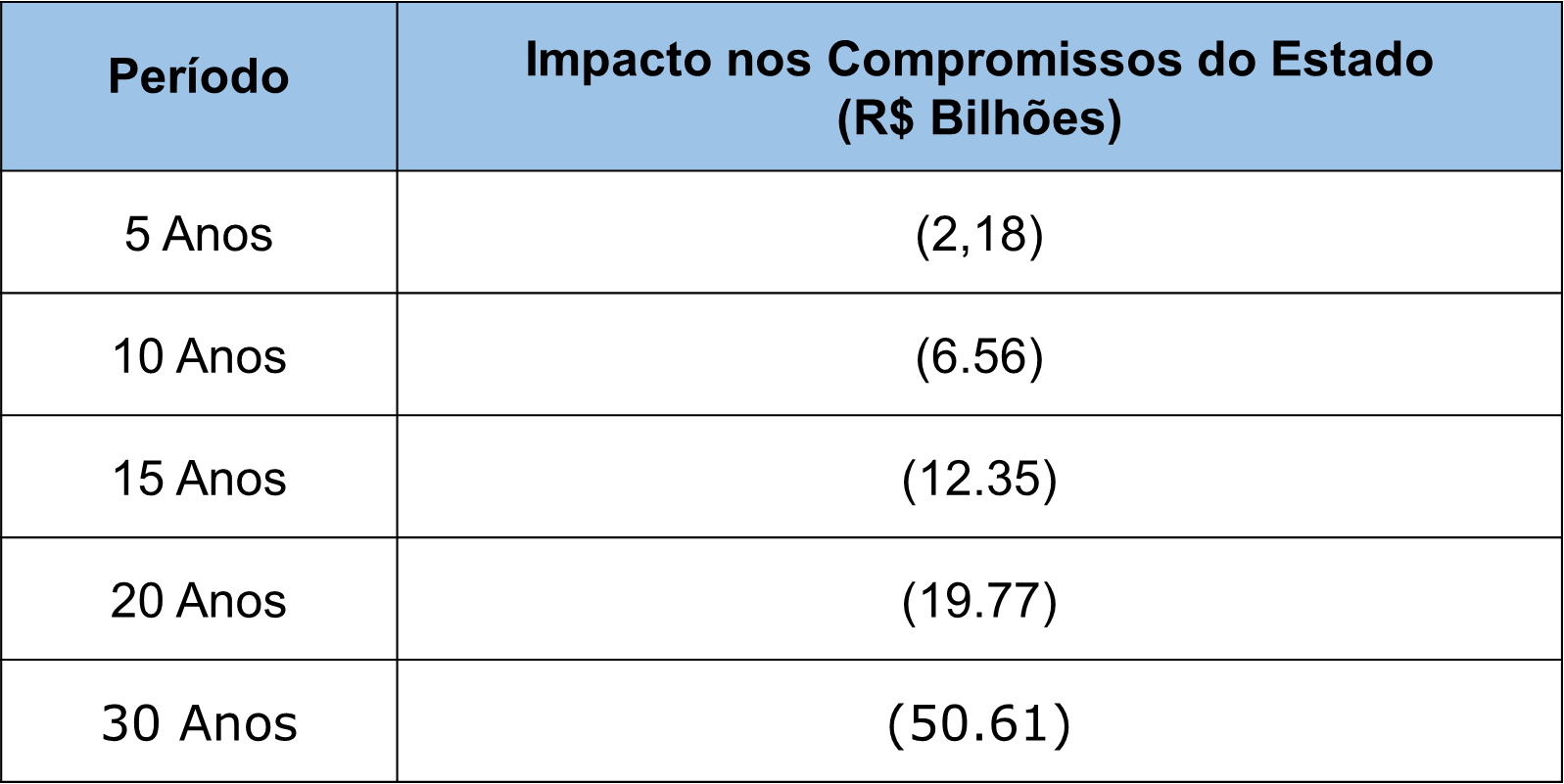